Декоративное панно
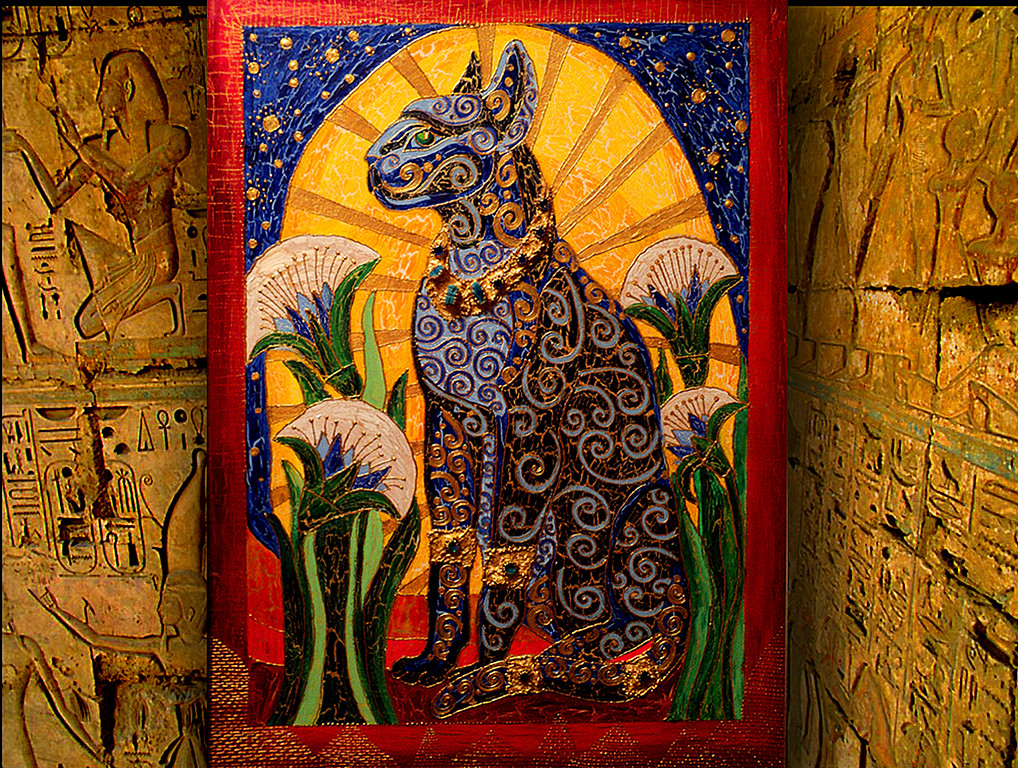 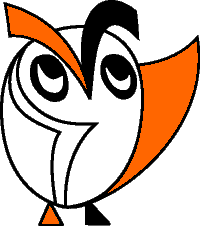 Изобразительное искусство. 3-й класс.
Урок 9.
© ООО «Баласс», 2013.
Формулирование проблемы
Как называются произведения, выполненные из различных материалов (ткани, стекла, природного материала, бумаги)?
Возможны и другие варианты проблемного вопроса.
К какому виду искусства вы отнесёте данное произведение? Свой ответ поясните.
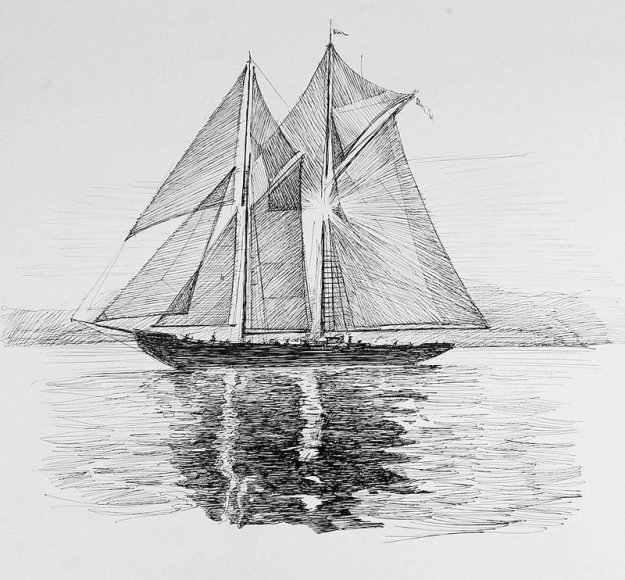 [Speaker Notes: Игорь Фоменко]
К какому виду искусства вы отнесёте данное произведение? Свой ответ поясните.
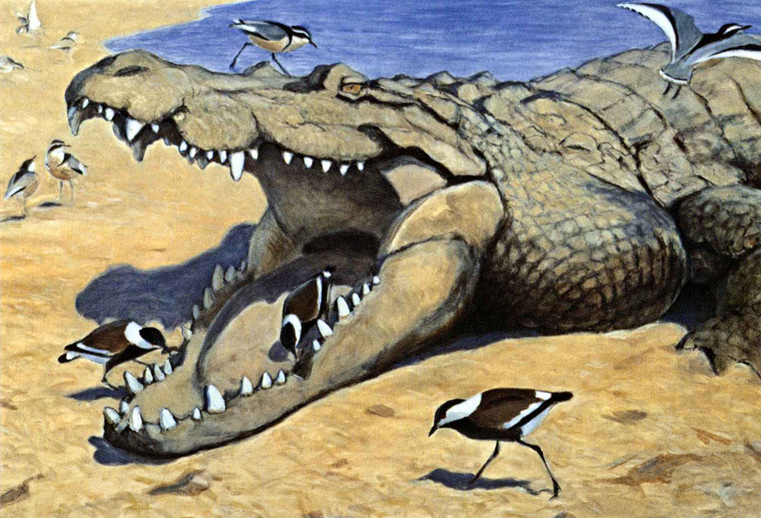 [Speaker Notes: В. Ватагин]
К какому виду искусства вы отнесёте данное произведение? Свой ответ поясните.
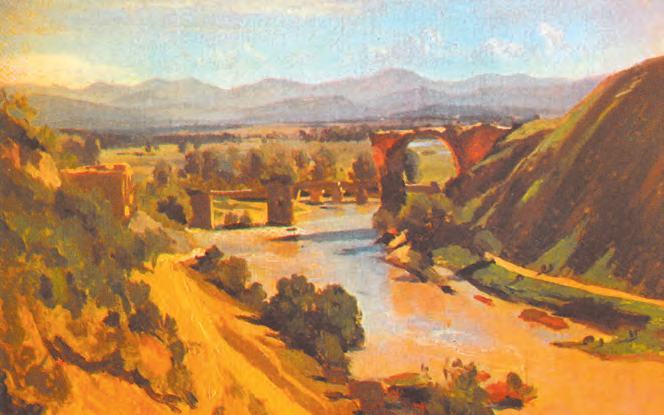 [Speaker Notes: К. Коро. Мост Августа на реке Нере]
К какому виду искусства вы отнесёте данное произведение? Свой ответ поясните.
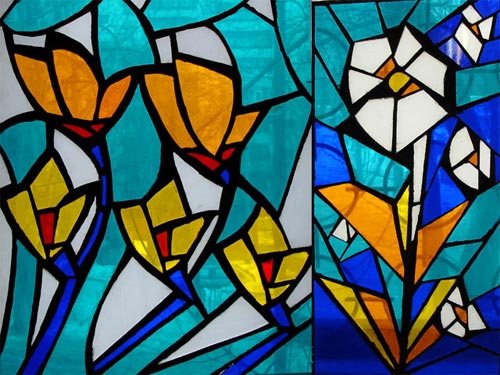 К какому виду искусства вы отнесёте данное произведение? Свой ответ поясните.
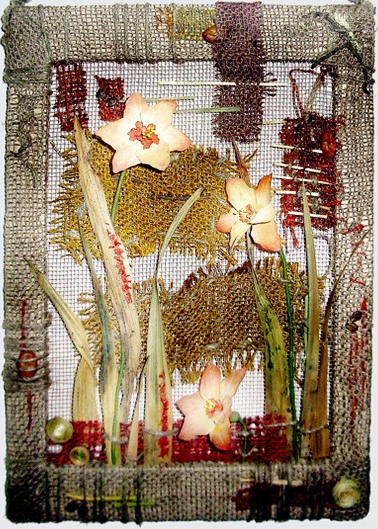 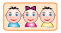 Выполняем коллективную работу «Весёлые попугайчики».
Вырезаем, приклеиваем  и украшаем.
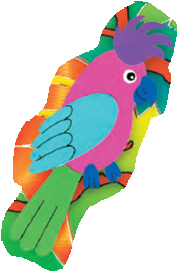 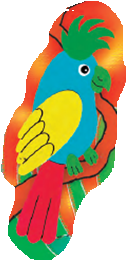 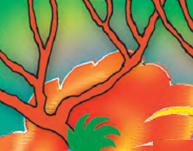 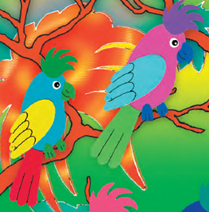 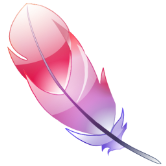 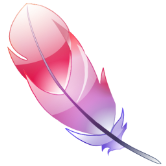 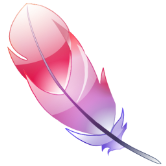 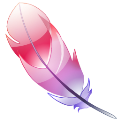 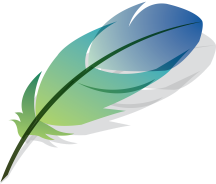 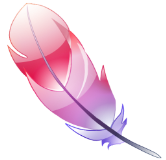 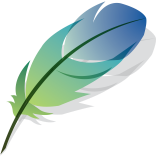 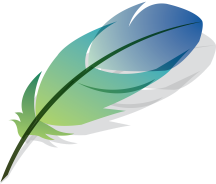 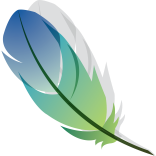 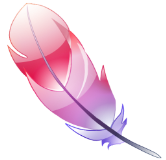 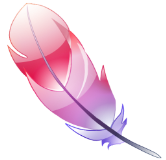 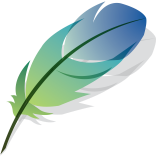 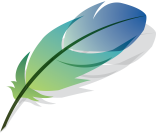 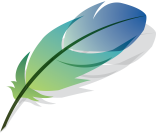 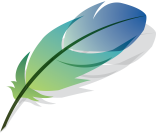 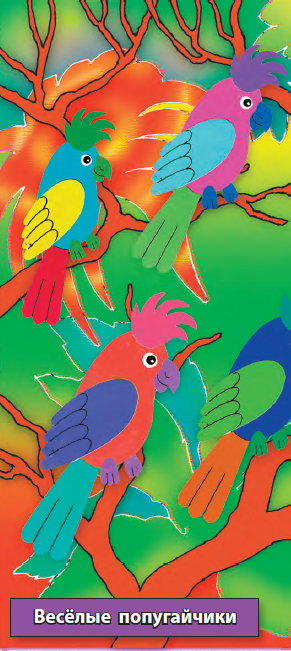 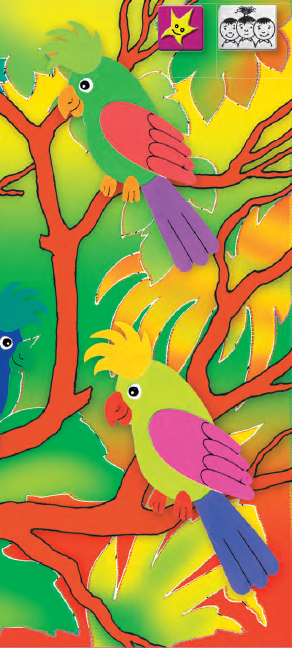 Формулирование проблемы
Как называются произведения, выполненные из различных материалов (ткани, стекла, природного материала, бумаги)?
Рефлексия
Оцените свою работу на уроке:
– Что тебе нужно было сделать?
– Ты выполнил работу?
– Ты выполнил работу самостоятельно или с помощью?      С чьей? 
– Что бы ты хотел изменить в своей работе?
– Как бы ты оценил свою работу?
Домашнее задание
1. Принести рабочую тетрадь, альбом, карандаш, цветные карандаши или фломастеры, природный материал.
2. Изучить памятку по работе с природным материалом на с. 61 учебника.